Death of a Loved One
A Social Narrative
© Tennessee Department of Education
Instructions for Using This Social Narrative Template
Anything italicized and in red is a place to insert pictures or update wording to match your student's situation. 
Be sure to look at the notes section below the slides for additional instructions. 
Work with your student's school team to make any necessary updates to the narrative before sharing with your student.
Remove this instruction page from the social narrative before printing/sharing with your student. 
Social narratives work best when they include more descriptive than directive statements (two descriptive statements for every one directive statement). Descriptive statements share facts and feelings. Directive statements direct behavior or a student’s responses to situations. 
For more information about how to write social narratives: https://tipsheets.vkcsites.org/how-to-write-a-social-story/
© Tennessee Department of Education
(Insert picture of person or pet who is the subject of this story.)
Someone I loved very much has died. That means they are gone and not coming back. This might make me very sad because I liked spending time with (this person/pet). It is okay to feel sad and to miss them.
© Tennessee Department of Education
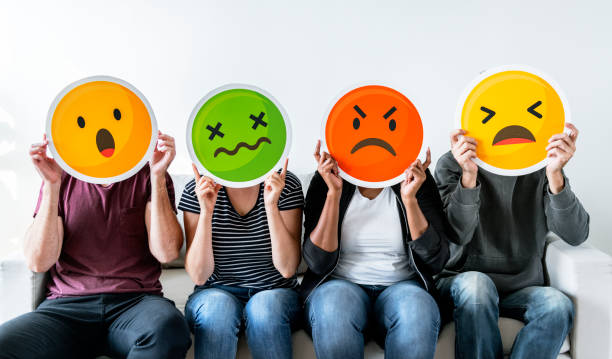 I may feel other big feelings. I may feel angry, confused, lonely, or even scared. These are okay feelings to have.
© Tennessee Department of Education
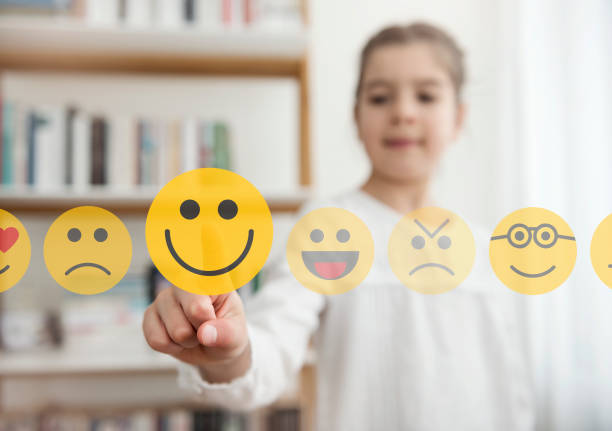 I may not have big feelings yet. I may not notice a big difference in my life with (this person/pet) being gone. This is also an okay feeling to have.
© Tennessee Department of Education
[Speaker Notes: .]
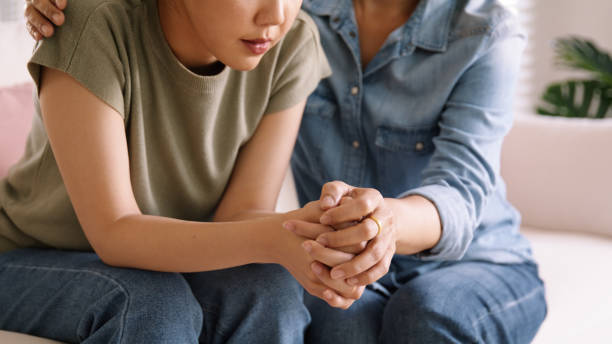 Everybody grieves, or handles death, differently. No matter what I feel or how long I feel these things, it is okay to handle my feelings my way. There is no “right way” to grieve.
© Tennessee Department of Education
(Insert picture of remote control, game controller, or whatever else will help your child understand this concept.)
There are things I can do to help me feel in control of my feelings.
© Tennessee Department of Education
(Insert pictures of activities that may remind your child of this loved one.)
I can remember all the things I liked about (this person/pet). Looking at pictures, watching videos, or doing things that remind me of them can make it feel like they are still with me.
© Tennessee Department of Education
(Insert picture of things your child likes to do to distract themselves.)
If I miss them too much, I can do things I like to distract myself. I can play games, watch something, or go somewhere I like.
© Tennessee Department of Education
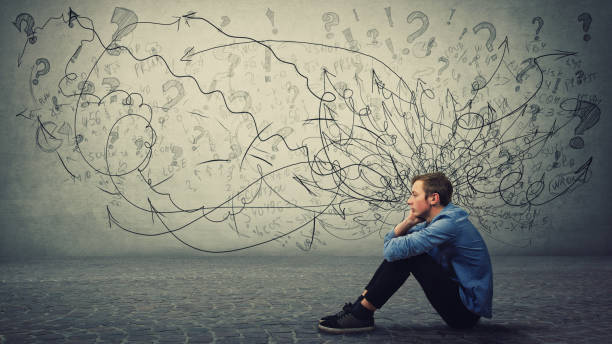 Sometimes my feelings may get too big, and I do not feel in control. Even though this may seem difficult, it is okay to listen to my body.
© Tennessee Department of Education
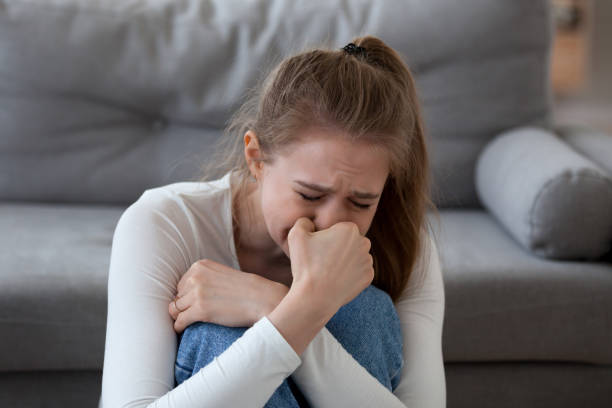 If my body tells me to cry, scream, or say what I feel, I can find a safe place to do this. I can do this on my own or with someone else I love and trust.
© Tennessee Department of Education
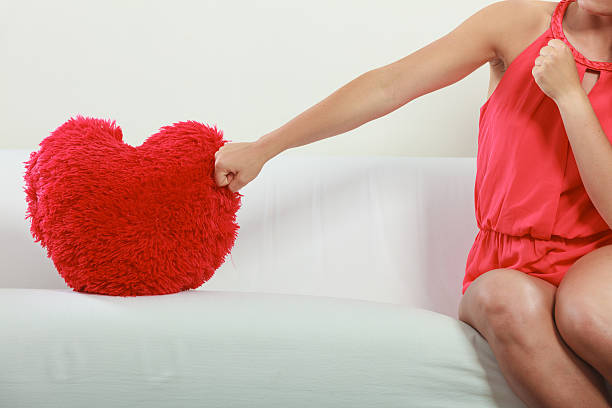 If my body tells me to hit, kick, or break something, I can find a way to do this without hurting myself or others. I can do this by using a pillow or stuffed animal.
© Tennessee Department of Education
[Speaker Notes: Can replace photo with a picture of their pillow or stuffed animal.]
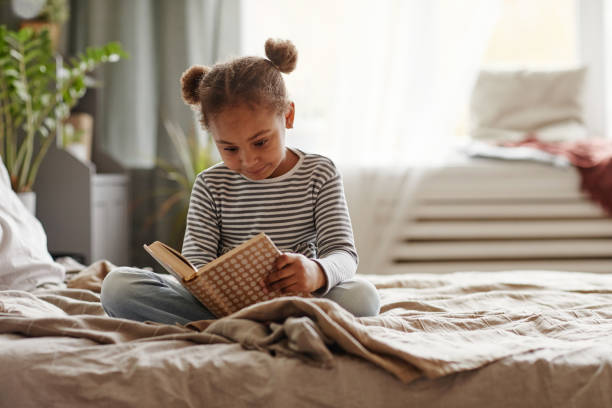 Sometimes I may want to be on my own. This is a good way to help me handle my feelings in my own way.
© Tennessee Department of Education
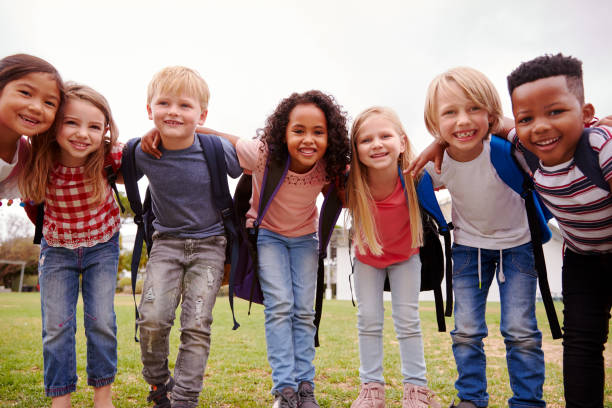 Sometimes I want to be with others. This is a good way to help me understand my feelings and can make me feel closer to others.
© Tennessee Department of Education
[Speaker Notes: Can replace pictures with child's friends]
(Insert picture of other people who may be grieving the subject of the story.)
Others may be grieving in their own way too. I understand because they also love (this person/pet), just like I do.
© Tennessee Department of Education
(Insert picture of child and loved one who is the subject of the story.)
Even though (this person/pet) is gone, I will always love them. It is okay to love something/someone even if they are not coming back.
© Tennessee Department of Education
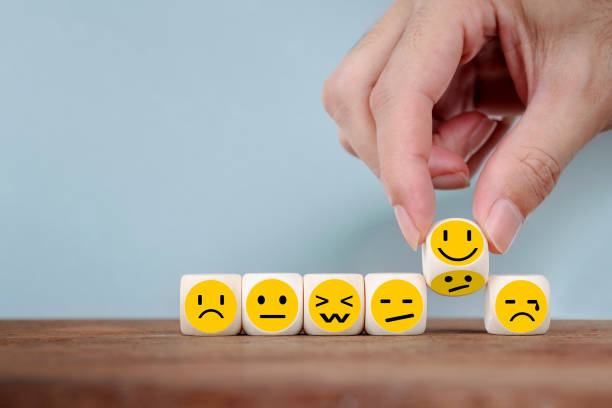 My feelings may change over time. I can feel sad, then happy, then sad again. It is okay to still feel sad, no matter how long it has been.
© Tennessee Department of Education
(Insert picture of people child loves and trusts currently in their life.)
Even when my feelings get big, it will be okay because I have other people who are around who love me and will keep me safe.
© Tennessee Department of Education
(Insert picture of child.)
No matter what changes happen or what I feel, I will be okay.
© Tennessee Department of Education